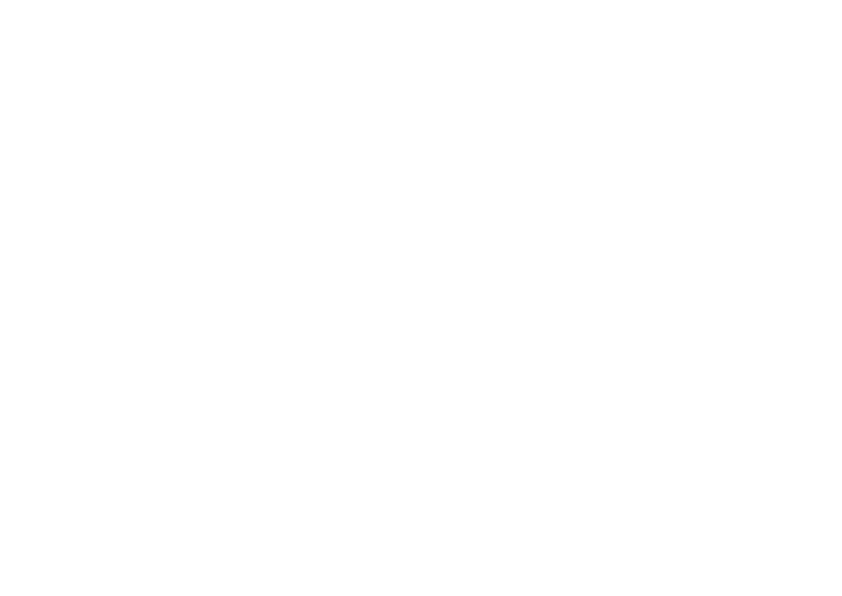 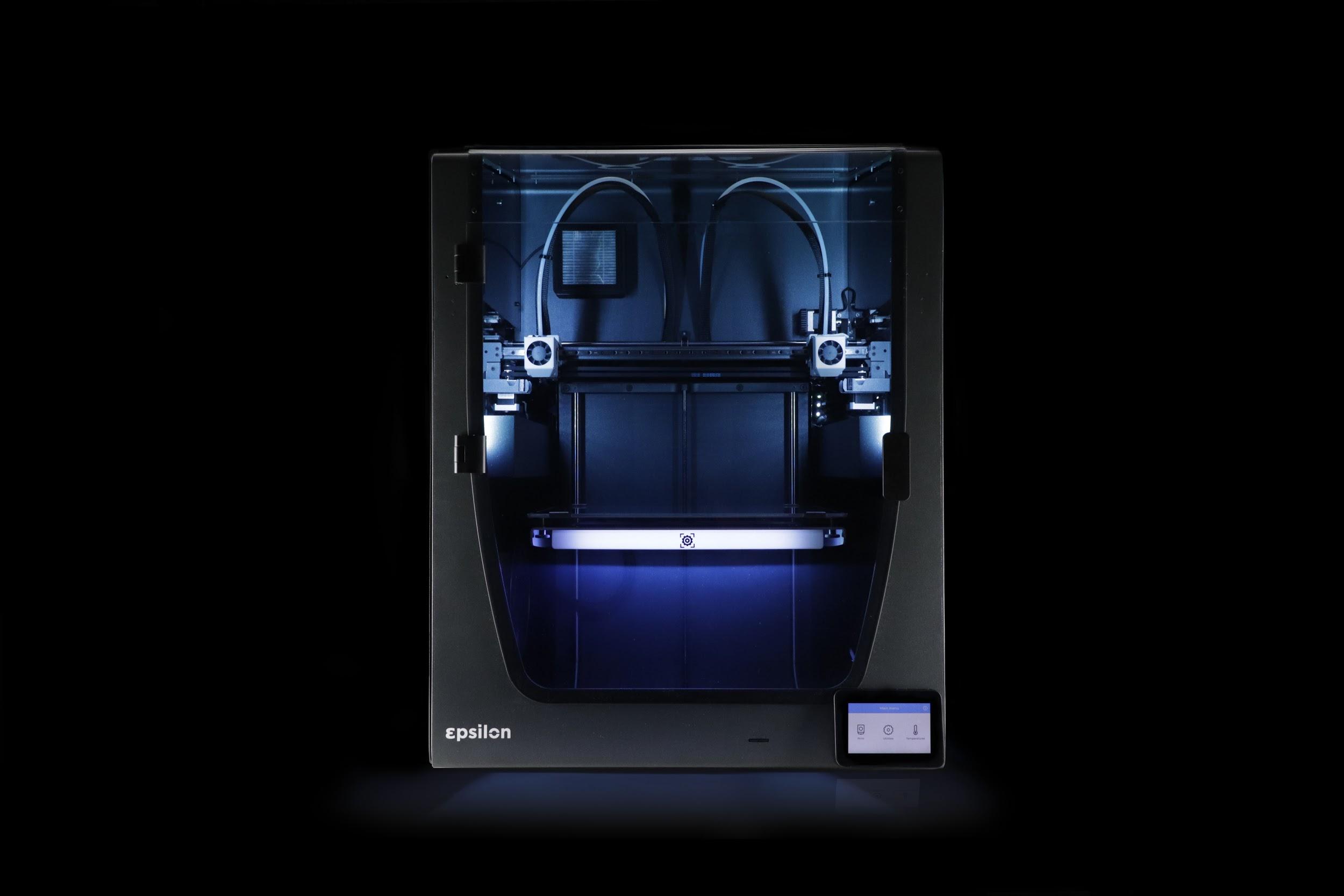 UNBOXING
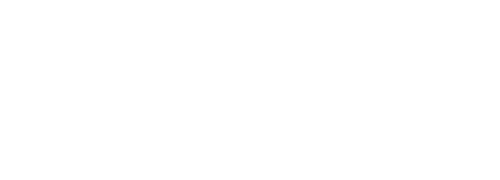 UNBOXING
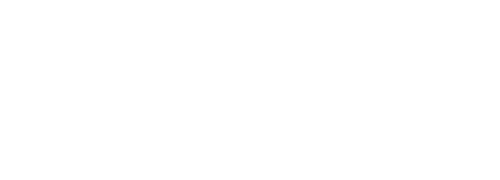 Retain packaging for warranty
_
Packing and straps
SETUP
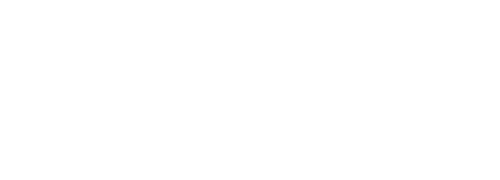 SETUP
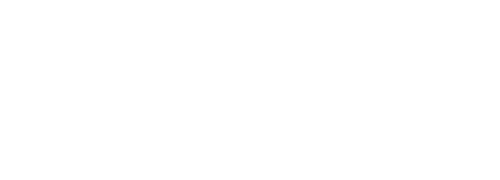 Wifi vs Ethernet
-
Dongle wifi compatibility
-
Printer registration & Cloud
INSTALLING PRINTING SURFACE
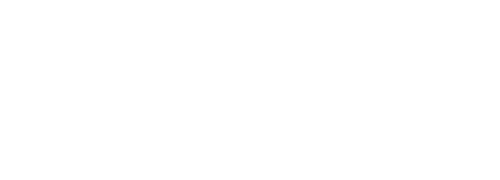 LOADING FILAMENT
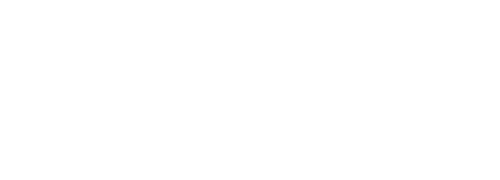 [Speaker Notes: Eric]
PRINTING SURFACE CALIBRATION
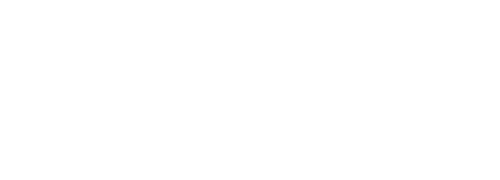 HOTEND CALIBRATION
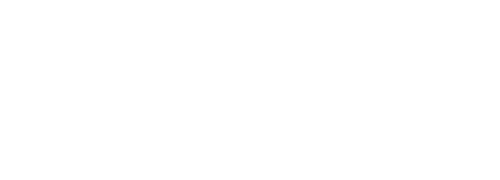 INSTALLING SHIMS
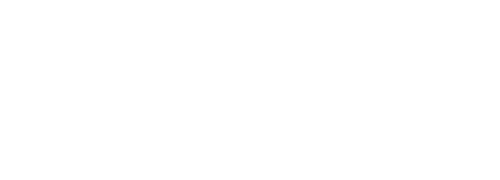 PRINT MODES - CLOUD
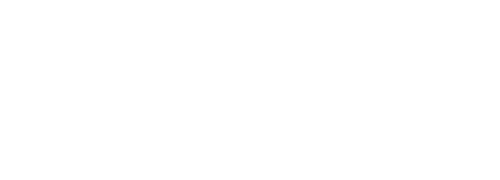 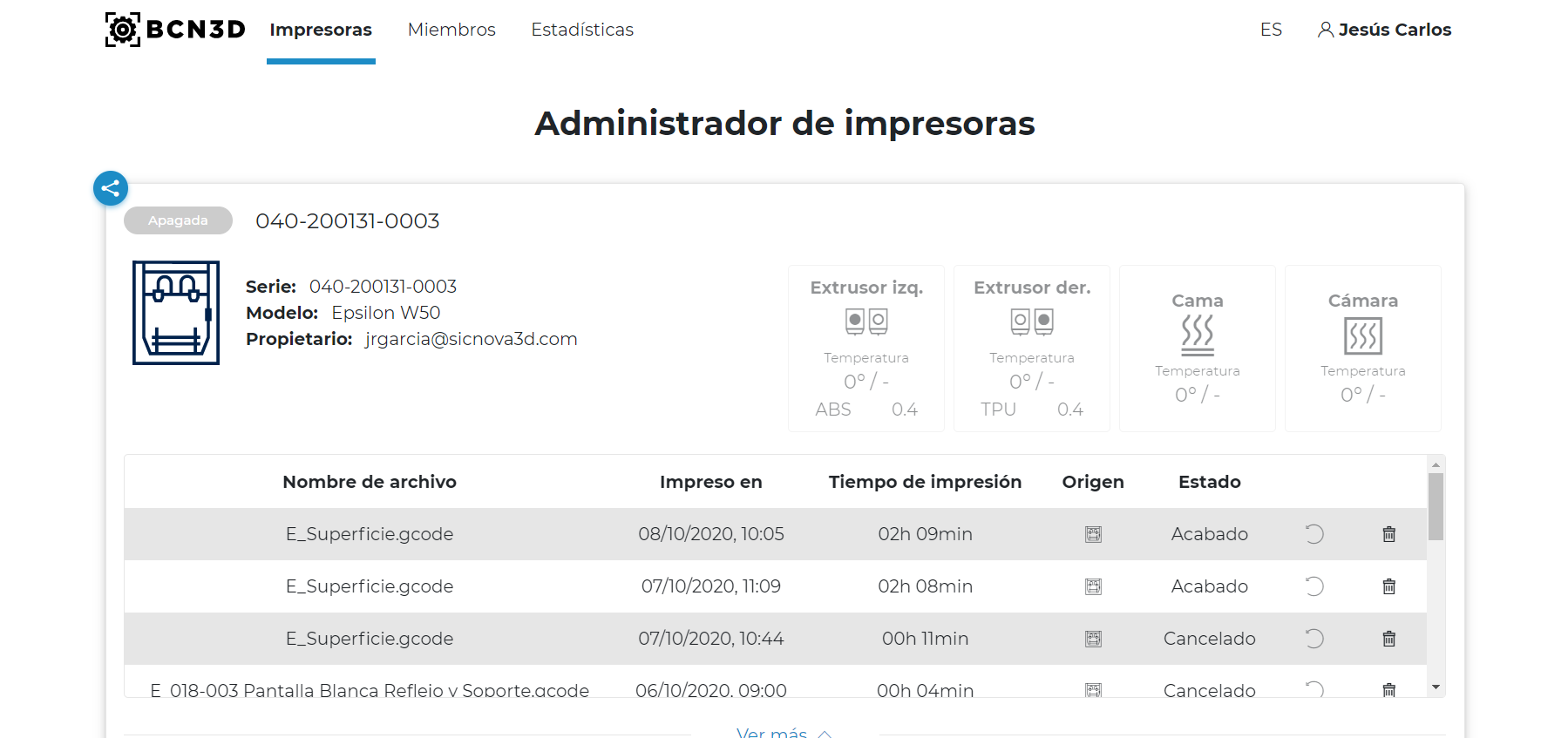 PRINT MODES - CLOUD
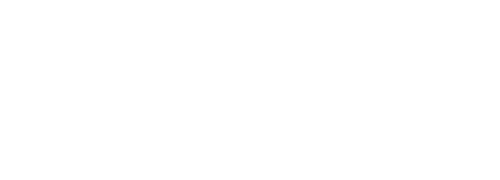 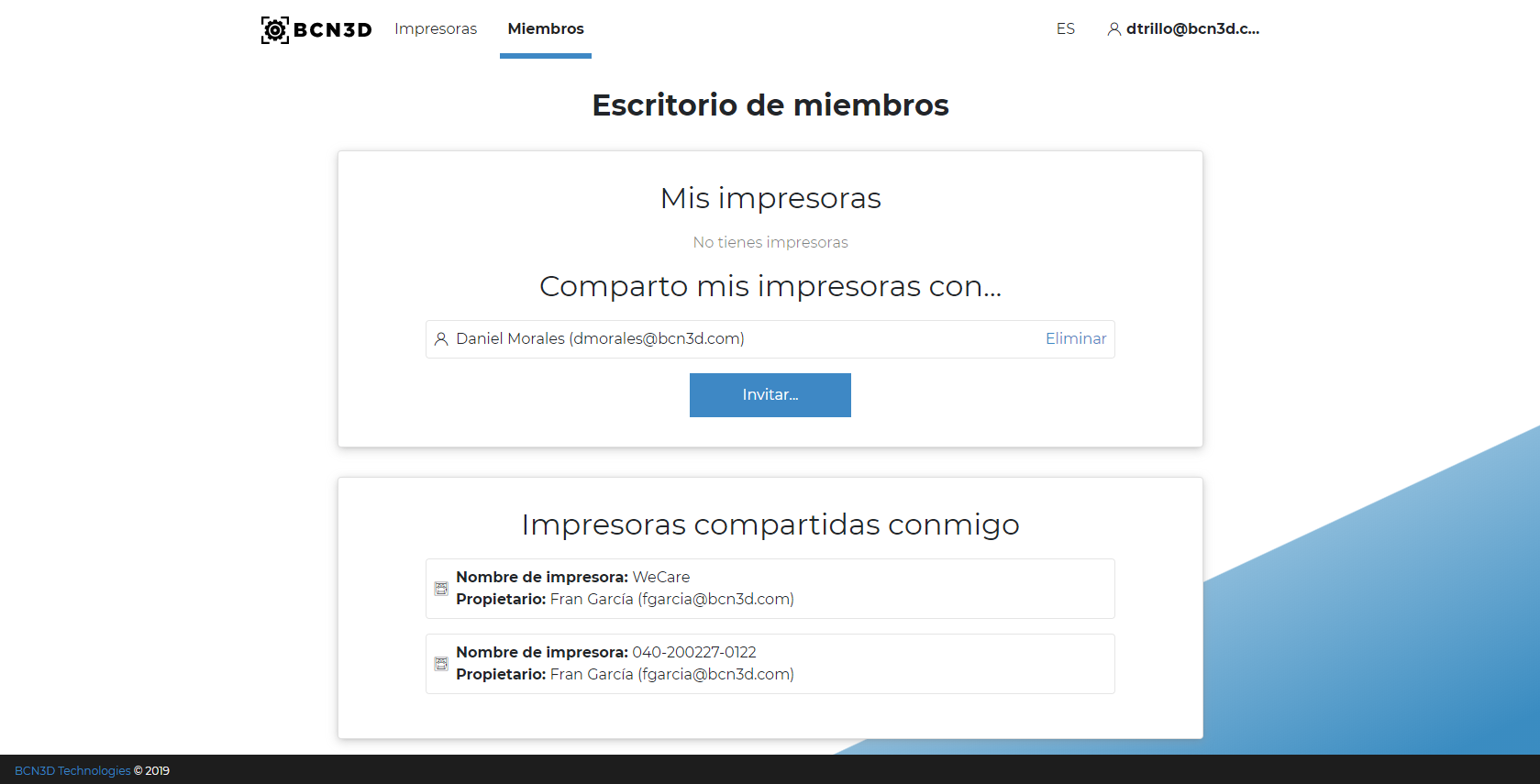 PRINT MODES - SD CARD
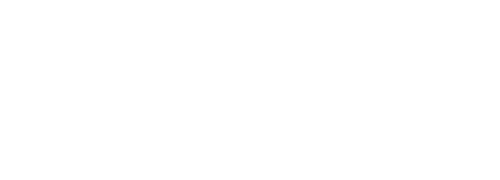 SD Card printing
-
USB Printing not available
PRINT MODES - RATING
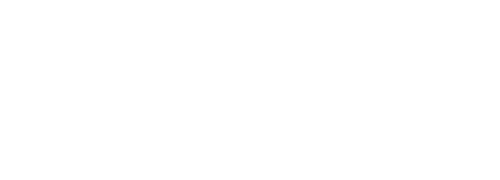 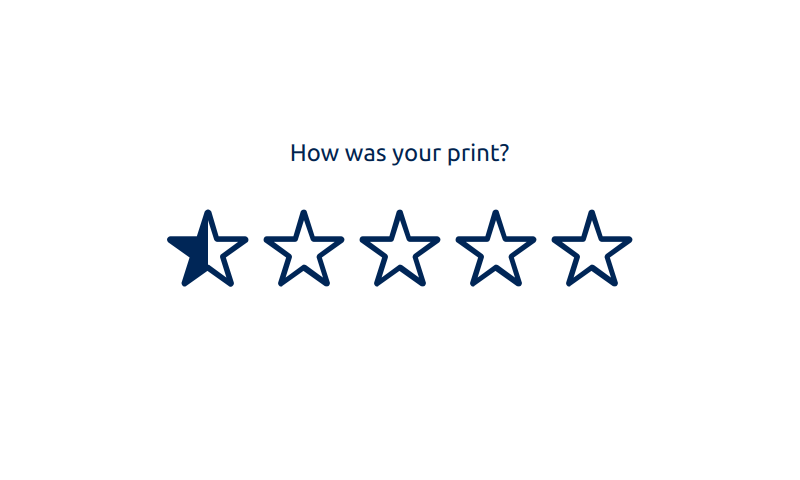 SIGMA OVERVIEW
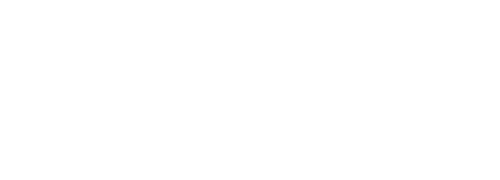 420 x 300 x 200
Width   Depth   Height
SIGMA OVERVIEW
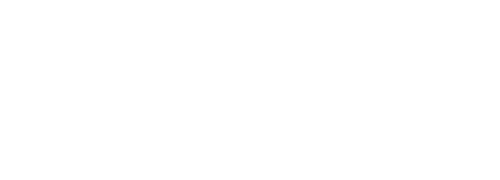 Maintenance notifications
-
Warnings
SIGMA OVERVIEW
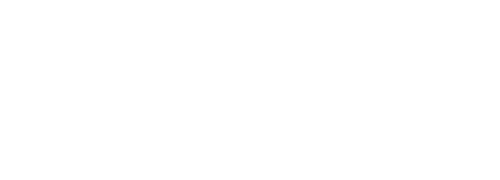 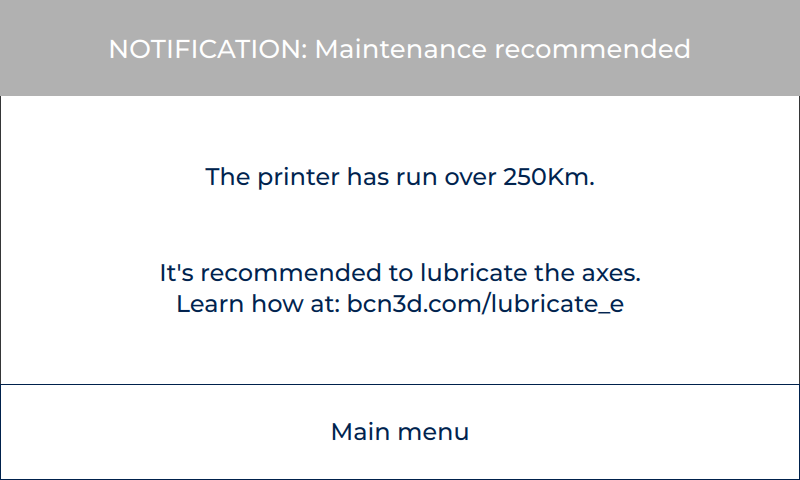 SIGMA OVERVIEW
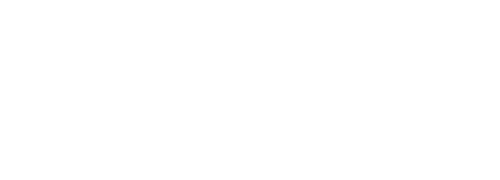 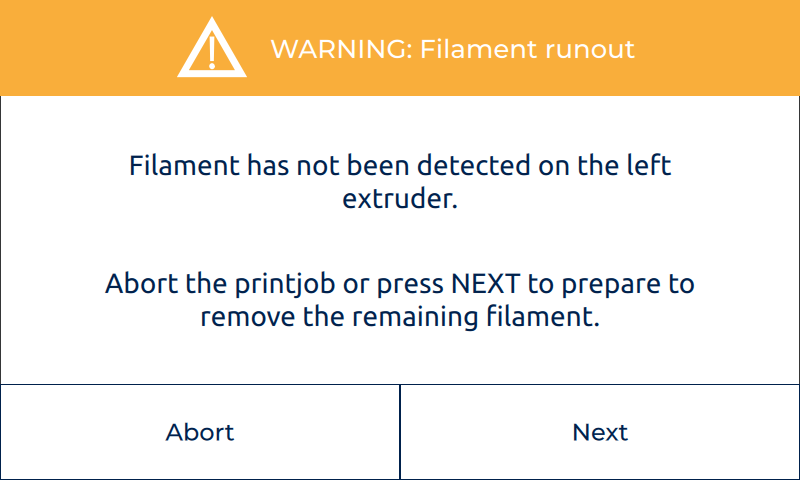 FILAMENTS
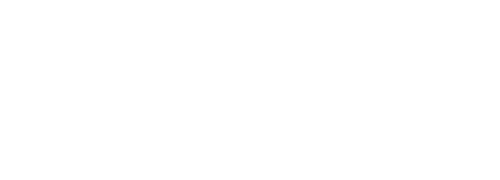 BASIC
ADVANCED
PLA
TPU
PVA
TOUGH PLA
PET-G
BVOH
Learn more
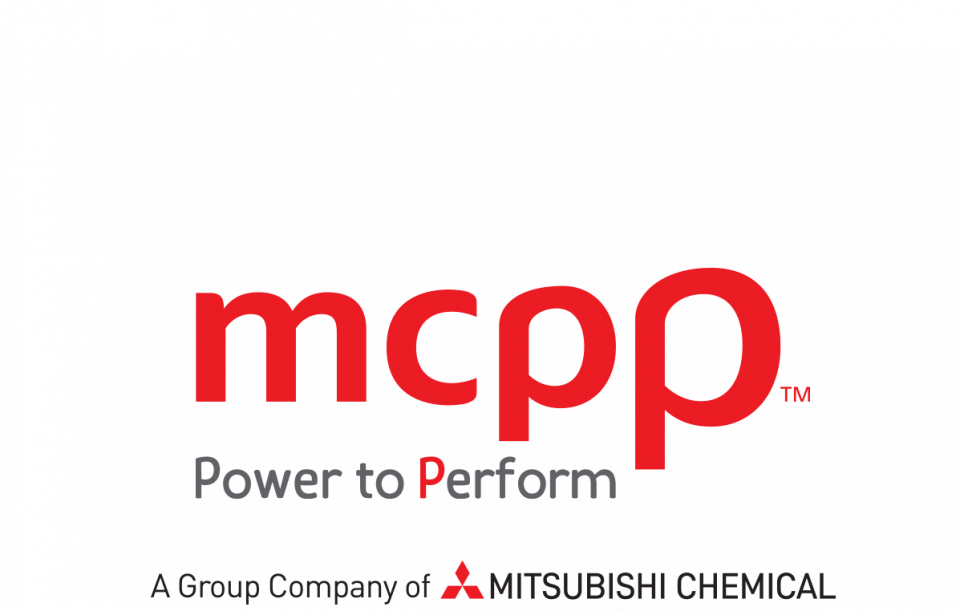 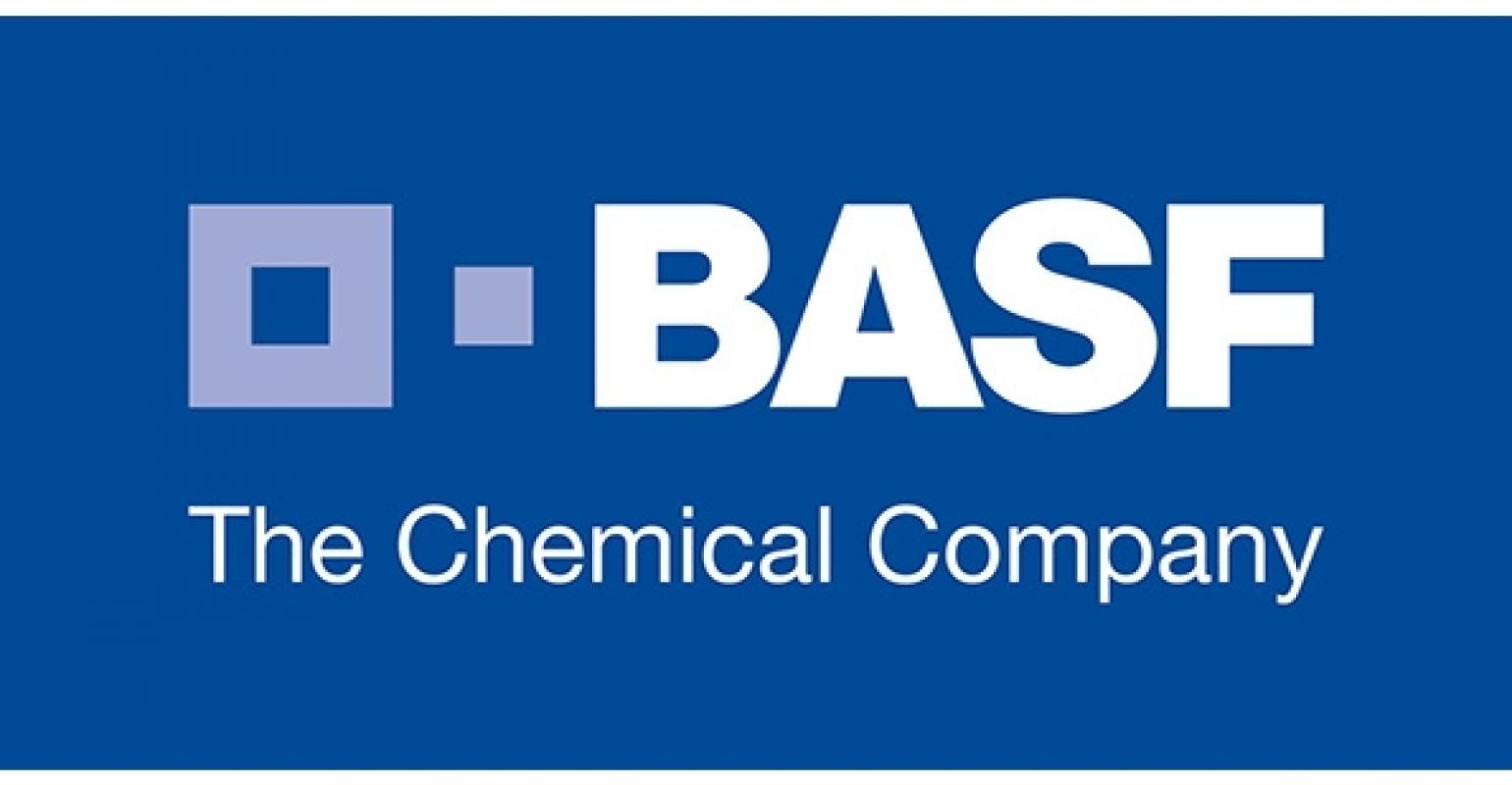 FILAMENTS - COMPATIBILITY
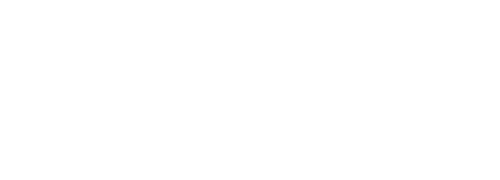 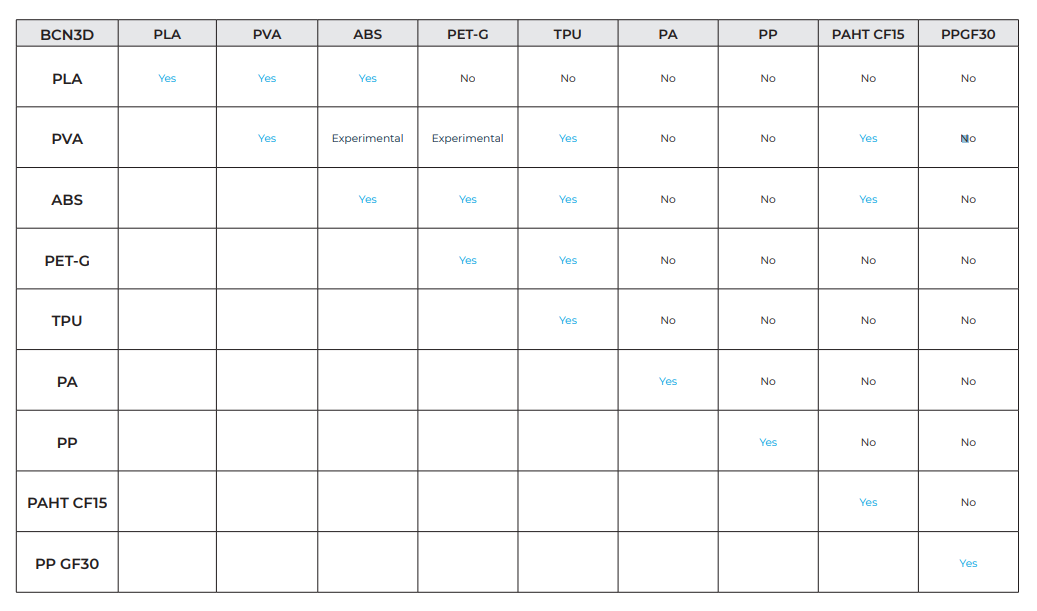 FILAMENTS - COMPATIBILITY
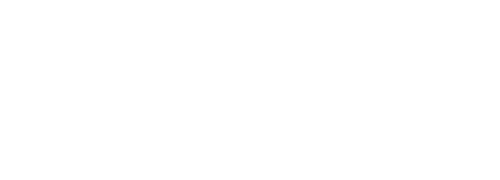 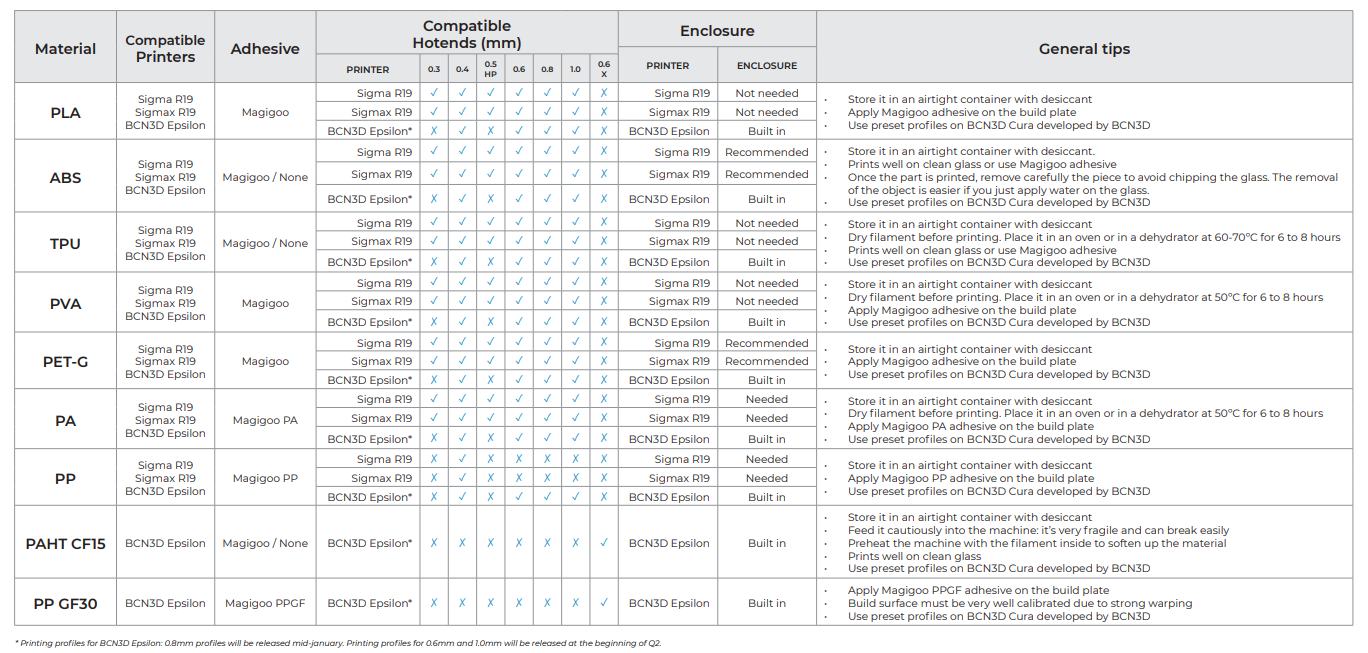 FILAMENTS - STORAGE
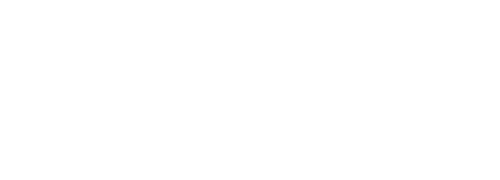 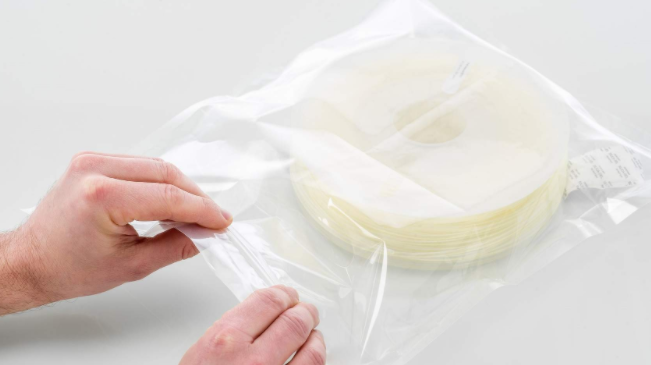 ADHESIVES
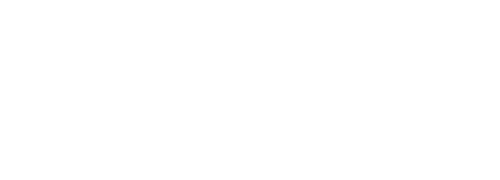 Regular Magigoo
-
PA Nylon Magigoo
-
PP Magigoo
-
PPGF Magigoo
HOTENDS
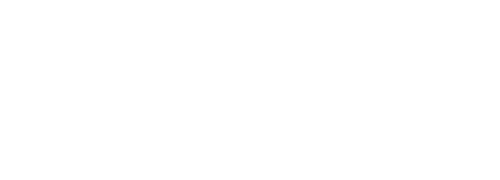 Full metal hotend (0.4 - 0.8)
BCN3D CURA
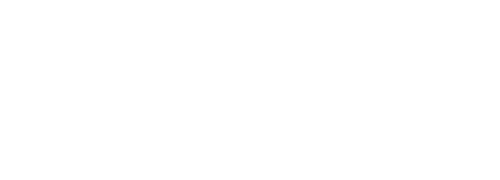 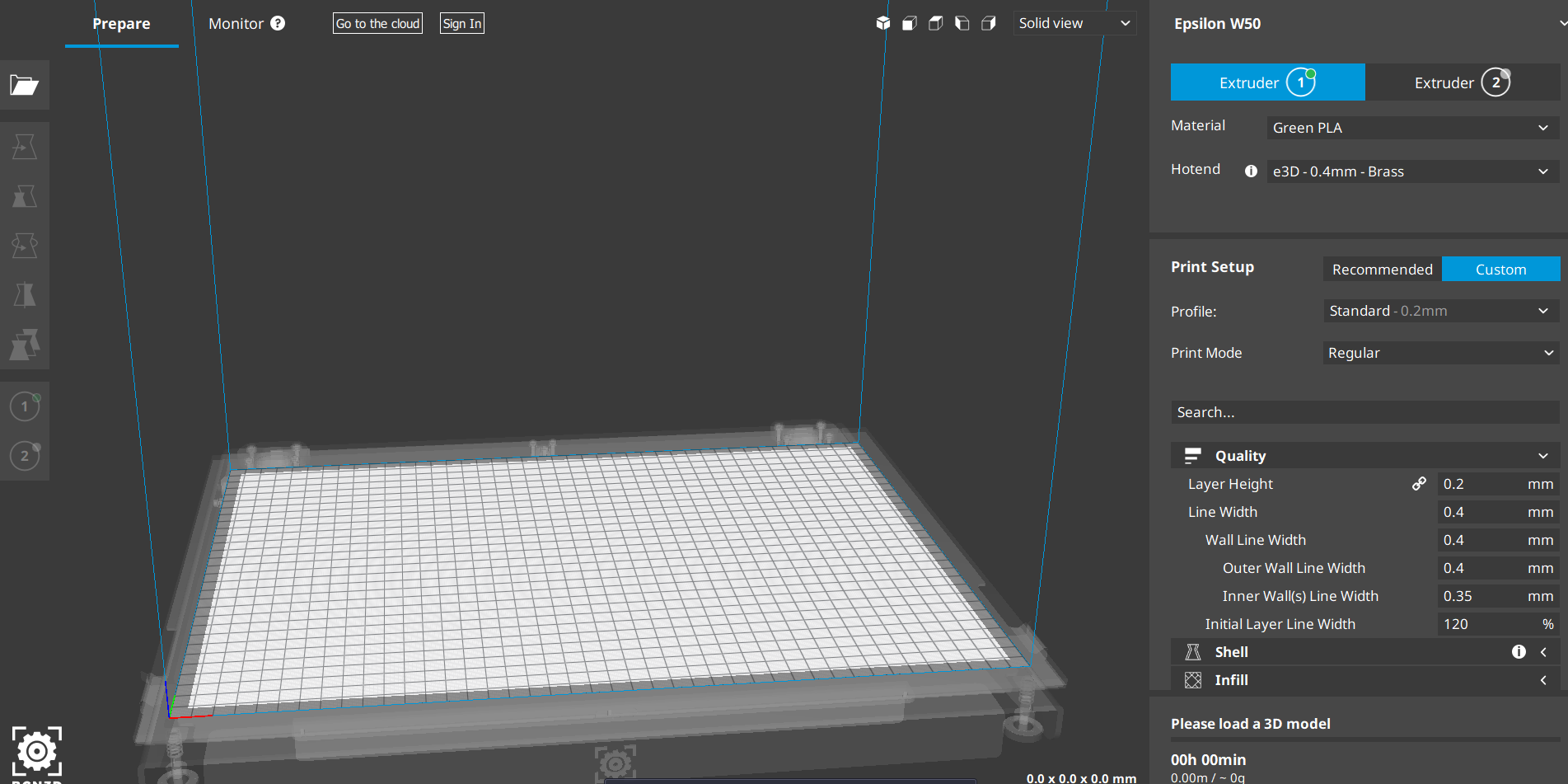 BCN3D CURA
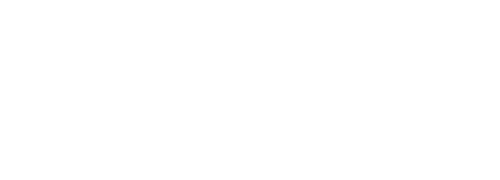 KNOWLEDGE BASE
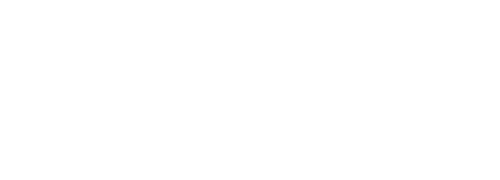 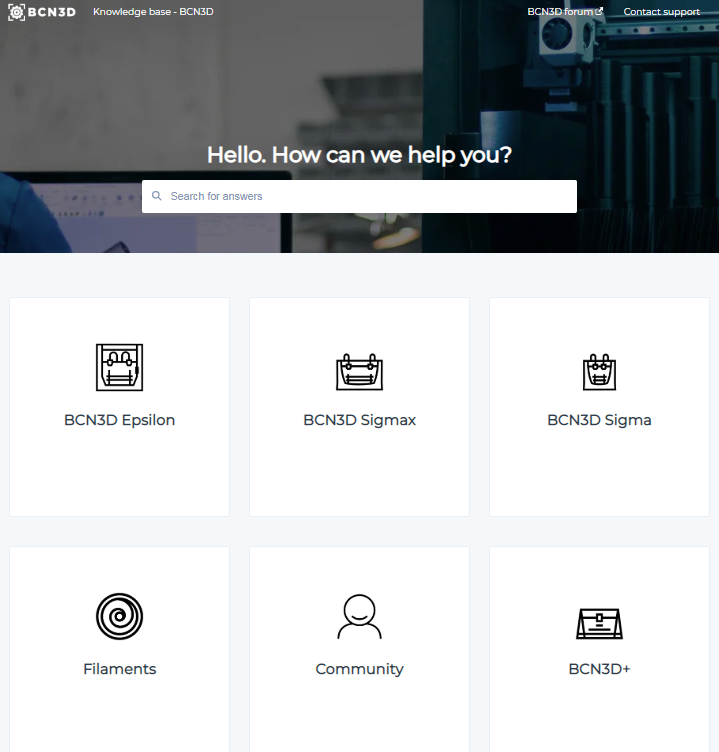 [Speaker Notes: Eric]
MAINTENANCE
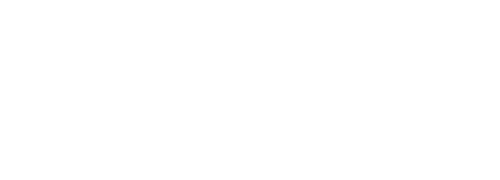 MAINTENANCE
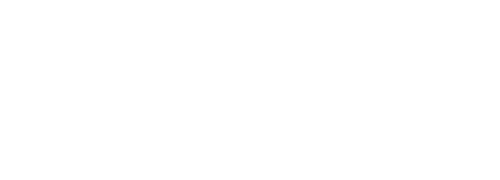 MAINTENANCE
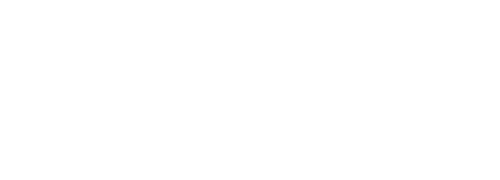 MAINTENANCE
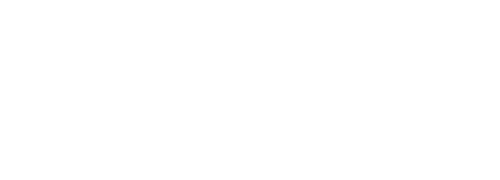 Mantenimiento general
MAINTENANCE
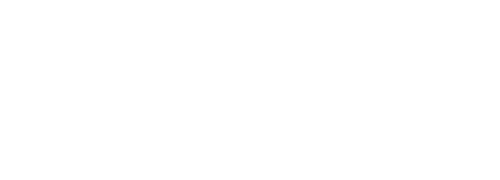 Mantenimiento del hotend
MAINTENANCE
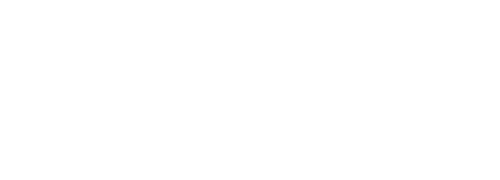 Mantenimiento del motor de extrusión
MAINTENANCE
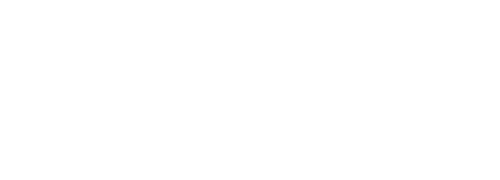 Mantenimiento de la placa de impresión
Gracias.
Jesús Carlos Rubio Guillén  jrubio@sicnova3d.com  soporte.bcn3d@sicnova3d.com  Teléfono 620662194
Contacto Linkedin